REMOTE WORK POLICIES
February 27, 2024
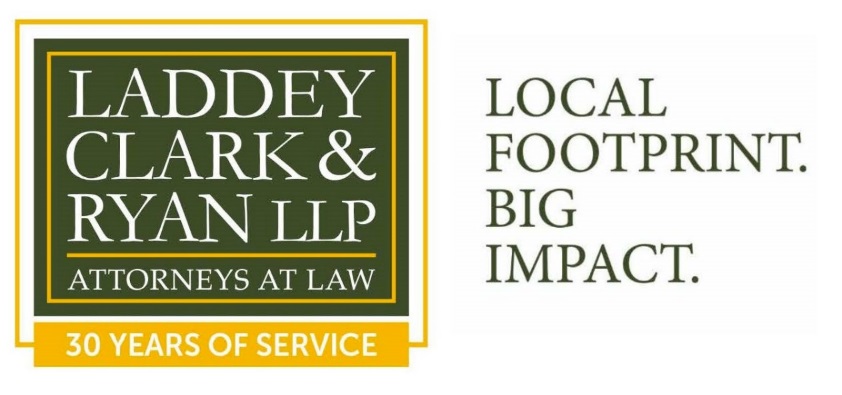 Disclaimer
The materials contained in this presentation were created by Laddey, Clark & Ryan, LLP, for informational purposes only and are not intended and should not be construed as a substitute for legal advice.
This presentation is not intended to create an attorney-client relationship between you and Laddey, Clark & Ryan, LLP.  
This seminar is not intended to serve as an advertisement or solicitation.
All materials in this seminar are copyrighted ©2024 Laddey, Clark & Ryan, LLP. 
The reproduction of any materials contained in this seminar without the permission of Laddey, Clark & Ryan, LLP, is prohibited.
TABLE OF CONTENTS
Defining Remote Work
Determining eligible employees
Equipment
Working hours and schedules 
Compensation- timekeeping and overtime
Security
Liability concerns
1
DEFINING REMOTE WORK
Defining Remote Work
A telecommuting work arrangement that allows employees to work at home or at some other offsite location for all or some of their regularly scheduled work hours
Can provide a mutually beneficial option for both employers and employees
Hello, work-life balance
Hiring and retention of employees is key
Defining Remote Work
Percentage of days worked from home rising from 5% in 2019 to 25% in 2023
Currently, 12.7% of full-time employees work from home, and 28.2% use a hybrid model. 
By 2025, an estimated 32.6 million Americans will be working remotely (about 22% of the workforce).
98% of workers expressed the desire to work remotely at least some time
Defining Remote Work
Remote or hybrid work options fell from a peak of 10.3% in February 2022 to 8.3% in December 2023 (Indeed)
Significant decrease in remote job openings over the last six months of more than 20%
74% of U.S. companies are using or plan to implement permanent blend of remote and onsite work
You need a policy, even if you do not allow any remote work.
Defining Remote Work
The return-to-office trend is largely being driven by new hires
Hybrid work can improve morale and productivity
Renewed push in corporate America to limit remote work; argument that collaboration, engagement and productivity suffer in the absence of in-person work
Defining Remote Work
Required Determinations
Do you want remote work?
Do you need it?
What will your policy be?
Who makes decisions?
Always retain right to change.
Defining Remote Work
Accommodations for Remote Workers:
Same policies apply
Employer’s obligation to engage in an interactive process
Provide “reasonable” accommodations that do not pose an “undue hardship” on employer
ADA Accommodations Request Form
Job Descriptions
Check in periodically
Be consistent
Document, Document!
2
DETERMINING ELIGIBLE EMPLOYEES
Determining Eligible Employees
Not all jobs can be performed from off-site locations

In general, positions requiring face-to-face interaction with customers and office personnel are not suitable for telecommuting arrangements.
Determining Eligible Employees
Employees must:

Possess good time management and organizational skills
Be self-motivated, self-reliant and disciplined
Be able to carry out the same duties, assignments and other work obligations from their home office as they do when at the office
Determining Eligible Employees
Be available to attend scheduled meetings and participate in other required office activities from home as needed
Arrange for childcare during their working hours
Determining Eligible Employees
Employers can decide remote work on a case-by-case basis
Employers have the right to cancel or suspend remote work privileges at any time, for any reason or for no reason.
Determining Eligible Employees
Steps to take:

Identify possible remote work
Is it a group or position?
Who decides?
Review regularly
Keep all engaged
Collaboration, on-boarding and training
Determining Eligible Employees
Hybrid:

Who determines what days?
How many days? (3 days in office is most common)
Flexibility
Collaboration
Supervisors are key
Monitor performance
3
EQUIPMENT
Equipment
Employers do not need to provide telecommuting employees with equipment or office furnishings for their home offices.  

Employees are responsible for equipping and maintaining their home offices so that they can accomplish their work in an efficient and expeditious manner.
Equipment
This may require having phones, computers, printers, computer software, fax machines, data and telecommunications equipment, and other equipment available.
Equipment
Employees shall use their own equipment, supplies, and telephone/Internet connection to perform job duties

Employees are responsible for operating costs, home maintenance and any other cost associated with the use of the home as an alternate work location
Equipment
In the event of equipment failure or malfunction, employees should immediately notify the supervisor.  

In the event of delay in repair or replacement, or any other circumstance which makes work from the home location impracticable, employees should  understand that employers may require the employee to report to the regular work site.
Equipment
Considerations:

Who supplies equipment?
Who maintains equipment?
How does IT work?
Password sharing?
Security and insurance considerations?
What if lose power or internet?  
Work office space?
4
WORKING HOURS
AND SCHEDULES
Working Hours and Schedules
An alternative work arrangement does not necessarily alter an employee’s in-office work schedule. 
The specific work schedule of a participating employee shall be agreed upon by the employer and employee.
Employees shall be available for communication and contact during telecommuting as they would be if working at their regularly assigned place of employment.
Working Hours and Schedules
Employees must be available to attend scheduled meetings (via Zoom/Teams/teleconference) and participate in other required office activities remotely as needed
Employees and their supervisors shall agree on how their communications shall be handled.  
During the agreed upon work schedule, it is expected that the participating employee shall be available for contact by phone or email
5
COMPENSATION -
TIMEKEEPING AND OVERTIME
Compensation – Timekeeping and Overtime
Employees and employers should identify work items for review and discussion on an ongoing basis to ensure that tasks are fully described and timely performed and/or completed.
Employees will be required to maintain accurate time accounting documentation to support their work hours and must submit regular weekly time reports detailing hours worked.
Compensation – Timekeeping and Overtime
Under the Federal Fair Labor Standards Act (FLSA), non-exempt employees will be compensated for overtime that has been approved by the supervisor in accordance with the provisions of the FLSA.
Hours worked over 40 hours per week, paid time and a half
Micromanage versus effective supervision.
6
SECURITY
Security
All information security, records management and retention policies that apply at the office apply when the employee is working remotely
Security
Consider:

Software and programs
Equipment type
Internet Access
Passwords
7
LIABILITY CONCERNS
Liability Concerns
Injuries at Remote Work Site: 
The Company assumes no liability for injury at the remote work site to any other person who would not be in the work area if the duties were being performed at the regular place of employment.
An injured employee participating in telecommuting must notify his or her supervisor immediately and complete all requested documents.
Workers’ compensation benefits still apply.
Liability Concerns
Damages to Personal Property and Operating Costs: 
Employers are not liable for damages to employee-owned equipment being used in remote work or that may result from working remotely.  
Employers are not responsible for operating costs, home maintenance, or any other incidental costs (e.g. utilities, telephone, insurance) associated with the use of the employee's residence for remote work.
Liability Concerns
Security Considerations: 
Cybersecurity
Confidential information
Insurance
Liability Concerns
Remember: 
Make a policy
Follow policy – consistency is important!
Revisit policy
Retain right to change
All other policies still apply (harassment, etc.)
Remote work is still a privilege
Reminder – Next employment seminar
HR Boot Camp
Tuesday, May 14, 2024    
12 p.m. – 1 p.m.
Connect with Laddey, Clark and Ryan, LLP
Like us		           Connect with us		       Follow us
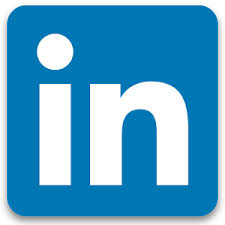 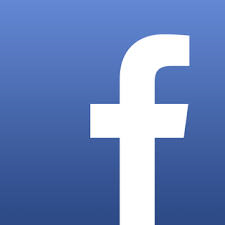 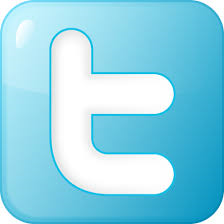